Taak 4
Dieptewerking
Voorgrond-achtergrond
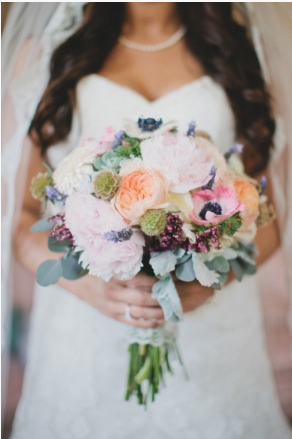 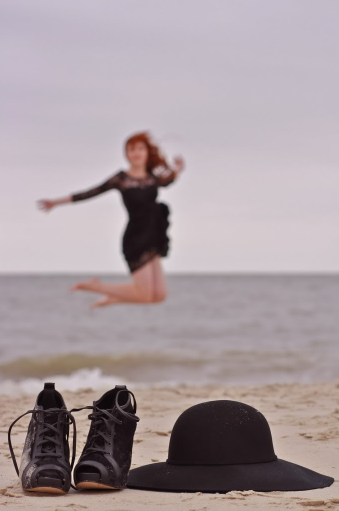 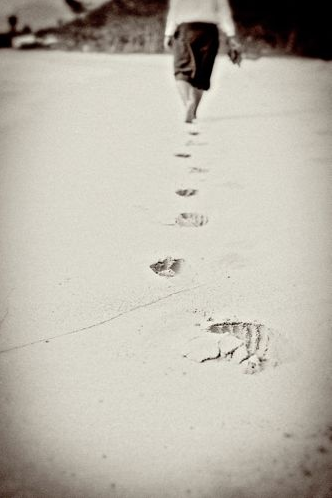 Achtergrond
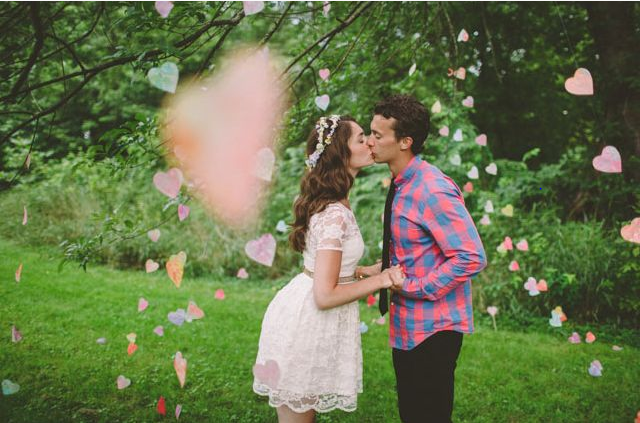 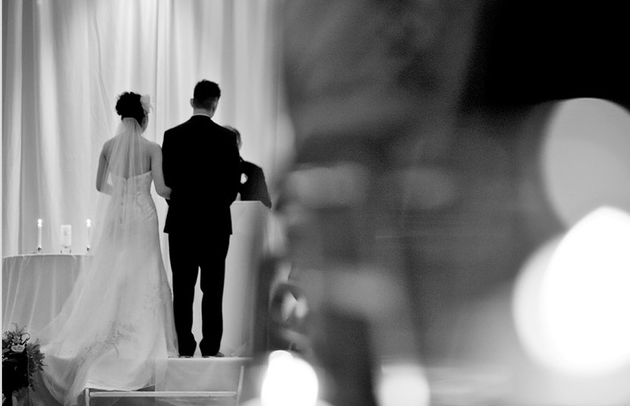 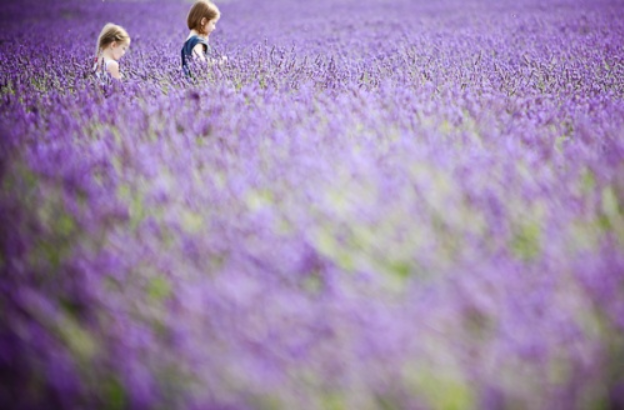 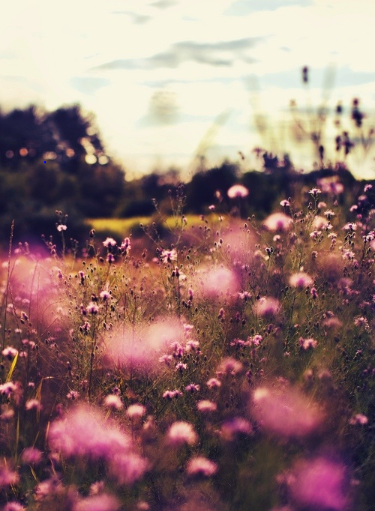 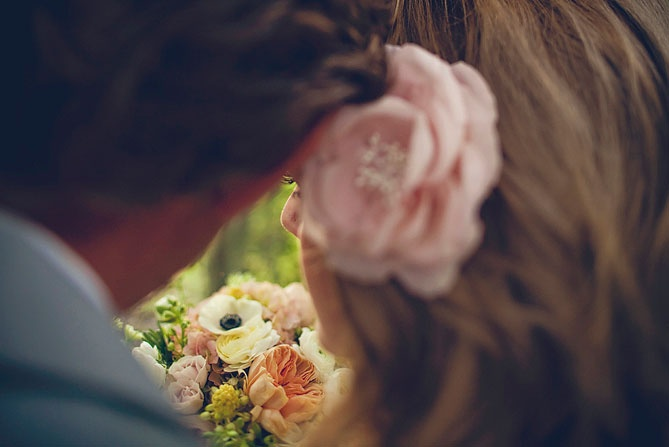